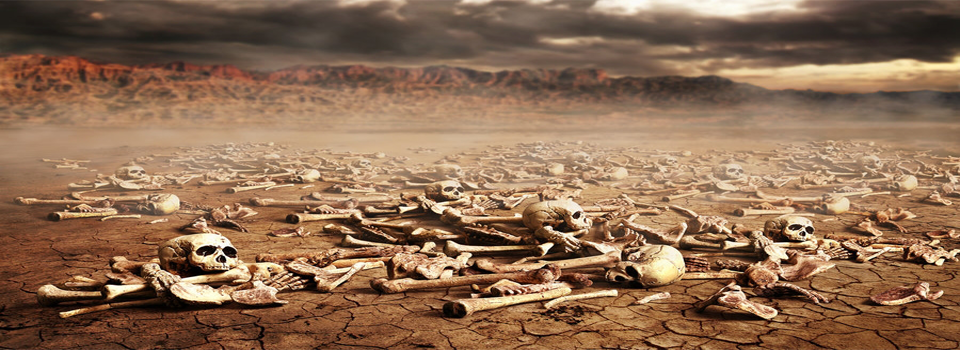 יחזקאל לז א-יד
Ezekiel 37:1-14
Ezekiel 37:1-2
הָיְתָ֣ה עָלַי֮ יַד־יְהוָה֒ 
וַיּוֹצִאֵ֤נִי בְר֙וּחַ֙ יְהוָ֔ה 
וַיְנִיחֵ֖נִי בְּת֣וֹךְ הַבִּקְעָ֑ה 
	וְהִ֖יא מְלֵאָ֥ה עֲצָמֽוֹת׃ 

	וְהֶעֱבִירַ֥נִי עֲלֵיהֶ֖ם סָבִ֣יב ׀ סָבִ֑יב 
	וְהִנֵּ֨ה רַבּ֤וֹת מְאֹד֙ עַל־פְּנֵ֣י הַבִּקְעָ֔ה 
	וְהִנֵּ֖ה יְבֵשׁ֥וֹת מְאֹֽד׃
Ezekiel 37:3-4
וַיֹּ֣אמֶר אֵלַ֔י 
		בֶּן־אָדָ֕ם הֲתִחְיֶ֖ינָה הָעֲצָמ֣וֹת הָאֵ֑לֶּה 
וָאֹמַ֕ר 
		אֲדֹנָ֥י יְהוִ֖ה אַתָּ֥ה יָדָֽעְתָּ׃ 

וַיֹּ֣אמֶר אֵלַ֔י 
		הִנָּבֵ֖א עַל־הָעֲצָמ֣וֹת הָאֵ֑לֶּה וְאָמַרְתָּ֣ אֲלֵיהֶ֔ם 
			הָעֲצָמוֹת֙ הַיְבֵשׁ֔וֹת שִׁמְע֖וּ דְּבַר־יְהוָֽה׃
Ezekiel 37:5-6
כֹּ֤ה אָמַר֙ אֲדֹנָ֣י יְהוִ֔ה לָעֲצָמ֖וֹת הָאֵ֑לֶּה 
		הִנֵּ֨ה אֲנִ֜י מֵבִ֥יא בָכֶ֛ם ר֖וּחַ וִחְיִיתֶֽם׃ 

		וְנָתַתִּי֩ עֲלֵיכֶ֨ם גִּדִ֜ים 
		וְֽהַעֲלֵתִ֧י עֲלֵיכֶ֣ם בָּשָׂ֗ר 
		וְקָרַמְתִּ֤י עֲלֵיכֶם֙ ע֔וֹר 
		וְנָתַתִּ֥י בָכֶ֛ם ר֖וּחַ 
		וִחְיִיתֶ֑ם 
		וִידַעְתֶּ֖ם כִּֽי־אֲנִ֥י יְהוָֽה׃
Ezekiel 37:7-8
וְנִבֵּ֖אתִי כַּאֲשֶׁ֣ר צֻוֵּ֑יתִי 
וַֽיְהִי־ק֤וֹל כְּהִנָּֽבְאִי֙ 
	וְהִנֵּה־רַ֔עַשׁ 
וַתִּקְרְב֣וּ עֲצָמ֔וֹת עֶ֖צֶם אֶל־עַצְמֽוֹ׃ 

	וְרָאִ֜יתִי 
	וְהִנֵּֽה־עֲלֵיהֶ֤ם גִּדִים֙ וּבָשָׂ֣ר עָלָ֔ה 
וַיִּקְרַ֧ם עֲלֵיהֶ֛ם ע֖וֹר מִלְמָ֑עְלָה וְר֖וּחַ אֵ֥ין בָּהֶֽם׃
Ezekiel 37:9-10
וַיֹּ֣אמֶר אֵלַ֔י 
		הִנָּבֵ֖א אֶל־הָר֑וּחַ 
		הִנָּבֵ֣א בֶן־אָ֠דָם וְאָמַרְתָּ֨ אֶל־הָר֜וּחַ 
			כֹּֽה־אָמַ֣ר ׀ אֲדֹנָ֣י יְהוִ֗ה 
				מֵאַרְבַּ֤ע רוּחוֹת֙ בֹּ֣אִי הָר֔וּחַ 
				וּפְחִ֛י בַּהֲרוּגִ֥ים הָאֵ֖לֶּה וְיִֽחְיֽוּ׃ 

		וְהִנַּבֵּ֖אתִי כַּאֲשֶׁ֣ר צִוָּ֑נִי 
וַתָּבוֹא֩ בָהֶ֨ם הָר֜וּחַ 
וַיִּֽחְי֗וּ 
וַיַּֽעַמְדוּ֙ עַל־רַגְלֵיהֶ֔ם חַ֖יִל גָּד֥וֹל מְאֹד־מְאֹֽד׃
Ezekiel 37:11-12
וַיֹּאמֶר֮ אֵלַי֒ 
		בֶּן־אָדָ֕ם הָעֲצָמ֣וֹת הָאֵ֔לֶּה כָּל־בֵּ֥ית יִשְׂרָאֵ֖ל הֵ֑מָּה 
		הִנֵּ֣ה אֹמְרִ֗ים 
			יָבְשׁ֧וּ עַצְמוֹתֵ֛ינוּ וְאָבְדָ֥ה תִקְוָתֵ֖נוּ נִגְזַ֥רְנוּ לָֽנוּ׃ 

		לָכֵן֩ הִנָּבֵ֨א וְאָמַרְתָּ֜ אֲלֵיהֶ֗ם 
			כֹּֽה־אָמַר֮ אֲדֹנָ֣י יְהוִה֒ 
				הִנֵּה֩ אֲנִ֨י פֹתֵ֜חַ אֶת־קִבְרֽוֹתֵיכֶ֗ם 
				וְהַעֲלֵיתִ֥י אֶתְכֶ֛ם מִקִּבְרוֹתֵיכֶ֖ם עַמִּ֑י 
				וְהֵבֵאתִ֥י אֶתְכֶ֖ם אֶל־אַדְמַ֥ת יִשְׂרָאֵֽל׃
Ezekiel 37:13-14
וִֽידַעְתֶּ֖ם כִּֽי־אֲנִ֣י יְהוָ֑ה 
			בְּפִתְחִ֣י אֶת־קִבְרֽוֹתֵיכֶ֗ם 
			וּבְהַעֲלוֹתִ֥י אֶתְכֶ֛ם מִקִּבְרוֹתֵיכֶ֖ם עַמִּֽי׃ 

			וְנָתַתִּ֨י רוּחִ֤י בָכֶם֙ וִחְיִיתֶ֔ם 
			וְהִנַּחְתִּ֥י אֶתְכֶ֖ם עַל־אַדְמַתְכֶ֑ם 
		וִידַעְתֶּ֞ם כִּי־אֲנִ֧י יְהוָ֛ה 
		דִּבַּ֥רְתִּי וְעָשִׂ֖יתִי נְאֻם־יְהוָֽה׃
Ezekiel 37:5-8
Ezekiel 37:1-4
כֹּ֤ה אָמַר֙ אֲדֹנָ֣י יְהוִ֔ה לָעֲצָמ֖וֹת הָאֵ֑לֶּה 
		הִנֵּ֨ה אֲנִ֜י מֵבִ֥יא בָכֶ֛ם ר֖וּחַ וִחְיִיתֶֽם׃ 

		וְנָתַתִּי֩ עֲלֵיכֶ֨ם גִּדִ֜ים 
		וְֽהַעֲלֵתִ֧י עֲלֵיכֶ֣ם בָּשָׂ֗ר 
		וְקָרַמְתִּ֤י עֲלֵיכֶם֙ ע֔וֹר 
		וְנָתַתִּ֥י בָכֶ֛ם ר֖וּחַ 
		וִחְיִיתֶ֑ם 
		וִידַעְתֶּ֖ם כִּֽי־אֲנִ֥י יְהוָֽה׃ 

	וְנִבֵּ֖אתִי כַּאֲשֶׁ֣ר צֻוֵּ֑יתִי 
וַֽיְהִי־ק֤וֹל כְּהִנָּֽבְאִי֙ 
	וְהִנֵּה־רַ֔עַשׁ 
וַתִּקְרְב֣וּ עֲצָמ֔וֹת עֶ֖צֶם אֶל־עַצְמֽוֹ׃ 

	וְרָאִ֜יתִי 
	וְהִנֵּֽה־עֲלֵיהֶ֤ם גִּדִים֙ וּבָשָׂ֣ר עָלָ֔ה 
וַיִּקְרַ֧ם עֲלֵיהֶ֛ם ע֖וֹר מִלְמָ֑עְלָה וְר֖וּחַ אֵ֥ין בָּהֶֽם׃
הָיְתָ֣ה עָלַי֮ יַד־יְהוָה֒ 
וַיּוֹצִאֵ֤נִי בְר֙וּחַ֙ יְהוָ֔ה 
וַיְנִיחֵ֖נִי בְּת֣וֹךְ הַבִּקְעָ֑ה 
	וְהִ֖יא מְלֵאָ֥ה עֲצָמֽוֹת׃ 

	וְהֶעֱבִירַ֥נִי עֲלֵיהֶ֖ם סָבִ֣יב ׀ סָבִ֑יב 
	וְהִנֵּ֨ה רַבּ֤וֹת מְאֹד֙ עַל־פְּנֵ֣י הַבִּקְעָ֔ה 
	וְהִנֵּ֖ה יְבֵשׁ֥וֹת מְאֹֽד׃ 

וַיֹּ֣אמֶר אֵלַ֔י 
		בֶּן־אָדָ֕ם הֲתִחְיֶ֖ינָה הָעֲצָמ֣וֹת הָאֵ֑לֶּה 
וָאֹמַ֕ר 
		אֲדֹנָ֥י יְהוִ֖ה אַתָּ֥ה יָדָֽעְתָּ׃ 

וַיֹּ֣אמֶר אֵלַ֔י 
		הִנָּבֵ֖א עַל־הָעֲצָמ֣וֹת הָאֵ֑לֶּה וְאָמַרְתָּ֣ אֲלֵיהֶ֔ם 
			הָעֲצָמוֹת֙ הַיְבֵשׁ֔וֹת שִׁמְע֖וּ דְּבַר־יְהוָֽה׃
Ezekiel 37:11-14
Ezekiel 37:9-10
וַיֹּאמֶר֮ אֵלַי֒ 
		בֶּן־אָדָ֕ם הָעֲצָמ֣וֹת הָאֵ֔לֶּה כָּל־בֵּ֥ית יִשְׂרָאֵ֖ל הֵ֑מָּה 
		הִנֵּ֣ה אֹמְרִ֗ים 
			יָבְשׁ֧וּ עַצְמוֹתֵ֛ינוּ וְאָבְדָ֥ה תִקְוָתֵ֖נוּ נִגְזַ֥רְנוּ לָֽנוּ׃ 

		לָכֵן֩ הִנָּבֵ֨א וְאָמַרְתָּ֜ אֲלֵיהֶ֗ם 
			כֹּֽה־אָמַר֮ אֲדֹנָ֣י יְהוִה֒ 
				הִנֵּה֩ אֲנִ֨י פֹתֵ֜חַ אֶת־קִבְרֽוֹתֵיכֶ֗ם 
				וְהַעֲלֵיתִ֥י אֶתְכֶ֛ם מִקִּבְרוֹתֵיכֶ֖ם עַמִּ֑י 
				וְהֵבֵאתִ֥י אֶתְכֶ֖ם אֶל־אַדְמַ֥ת יִשְׂרָאֵֽל׃ 

		וִֽידַעְתֶּ֖ם כִּֽי־אֲנִ֣י יְהוָ֑ה 
			בְּפִתְחִ֣י אֶת־קִבְרֽוֹתֵיכֶ֗ם 
			וּבְהַעֲלוֹתִ֥י אֶתְכֶ֛ם מִקִּבְרוֹתֵיכֶ֖ם עַמִּֽי׃ 

			וְנָתַתִּ֨י רוּחִ֤י בָכֶם֙ וִחְיִיתֶ֔ם 
			וְהִנַּחְתִּ֥י אֶתְכֶ֖ם עַל־אַדְמַתְכֶ֑ם 
		וִידַעְתֶּ֞ם כִּי־אֲנִ֧י יְהוָ֛ה 
		דִּבַּ֥רְתִּי וְעָשִׂ֖יתִי נְאֻם־יְהוָֽה׃
וַיֹּ֣אמֶר אֵלַ֔י 
		הִנָּבֵ֖א אֶל־הָר֑וּחַ 
		הִנָּבֵ֣א בֶן־אָ֠דָם וְאָמַרְתָּ֨ אֶל־הָר֜וּחַ 
			כֹּֽה־אָמַ֣ר ׀ אֲדֹנָ֣י יְהוִ֗ה 
				מֵאַרְבַּ֤ע רוּחוֹת֙ בֹּ֣אִי הָר֔וּחַ 
				וּפְחִ֛י בַּהֲרוּגִ֥ים הָאֵ֖לֶּה וְיִֽחְיֽוּ׃ 

		וְהִנַּבֵּ֖אתִי כַּאֲשֶׁ֣ר צִוָּ֑נִי 
וַתָּבוֹא֩ בָהֶ֨ם הָר֜וּחַ 
וַיִּֽחְי֗וּ 
וַיַּֽעַמְדוּ֙ עַל־רַגְלֵיהֶ֔ם חַ֖יִל גָּד֥וֹל מְאֹד־מְאֹֽד׃